Час відпочинку
ПЛАН
1. Поняття та види часу відпочинку 
2. Щорічна основна відпустка 
3. Щорічні додаткові відпустки 
4. Порядок надання щорічних відпусток
5. Відпустки без збереження заробітної плати
Час відпочинку
– це час, протягом якого працівник є вільним від виконання трудових обов’язків і може використовувати його на власний розсуд.
Тривалість щотижневого безперервного відпочинку повинна бути не менш як сорок дві години.
При п'ятиденному робочому тижні працівникам надаються два вихідних дні на тиждень, а при шестиденному робочому тижні – один вихідний день. 
Загальним вихідним днем є неділя. 
Другий вихідний день при п'ятиденному робочому тижні, якщо він не визначений законодавством, визначається графіком роботи підприємства, установи, організації, погодженим з виборним органом первинної профспілкової організації (профспілковим представником) підприємства, установи, організації, і, як правило, має надаватися підряд з загальним вихідним днем.
Ь   Святкові дні:
1 січня – Новий рік 
7 січня і 25 грудня – Різдво Христове 
8 березня – Міжнародний жіночий день 
1 травня – День праці 
9 травня – День перемоги над нацизмом у Другій світовій війні (День перемоги) 
28 червня – День Конституції України 
24 серпня – День незалежності України 
14 жовтня – День захисників і захисниць України. 
Робота також не провадиться в дні релігійних свят: 
7 січня і 25 грудня – Різдво Христове 
один день (неділя) – Пасха (Великдень) 
один день (неділя) – Трійця.
Відпустка – це вільний від роботи час встановленої законодавством або угодою сторін тривалості, протягом якого за працівником зберігається місце роботи (посада).
Щорічна основна відпустка надається всім працівникам зі збереженням місця роботи і середнього заробітку
Право працівників на щорічну основну відпустку не залежить від місця роботи, від виконуваної ними трудової функції, а також від умов праці. Для надання щорічної основної відпустки необхідний лише один юридичний факт — перебування з роботодавцем у трудових відносинах протягом передбаченого законодавством часу. За цими ознаками, власне, і відрізняється щорічна основна відпустка від усіх інших видів відпусток.
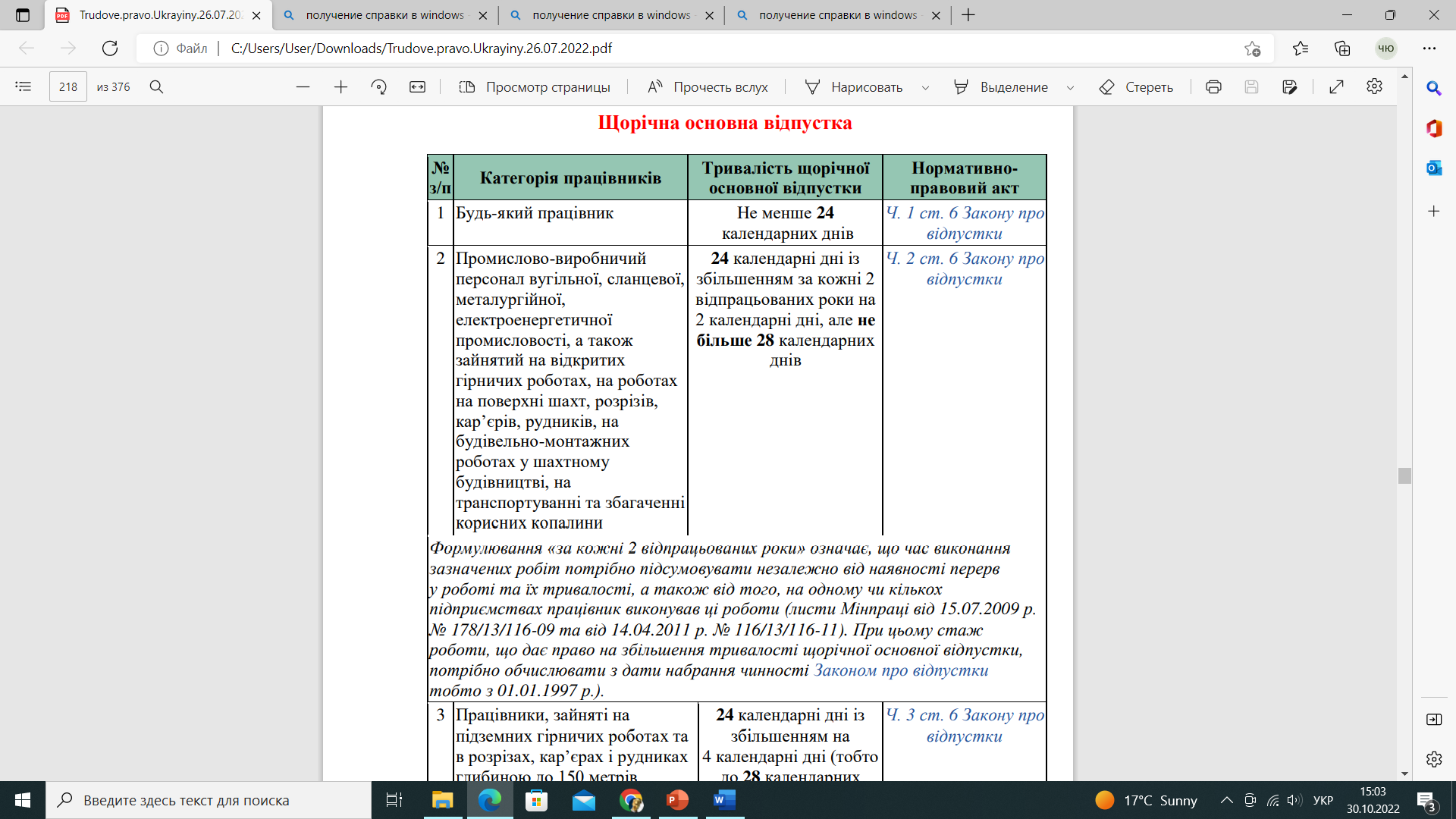 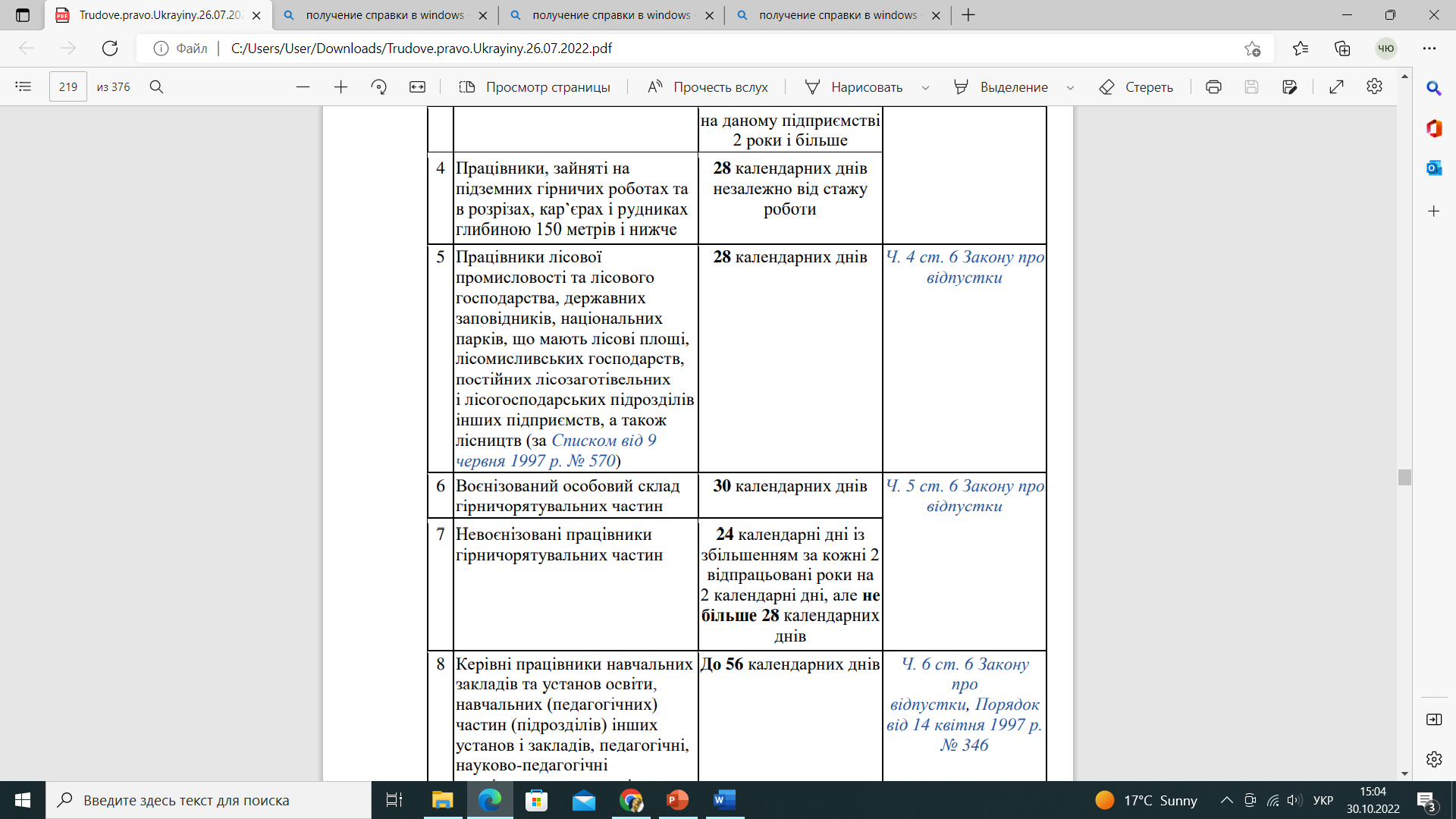 Крім щорічної основної відпустки трудове законодавство України передбачає також надання для певних категорій працівників додаткових щорічних відпусток. Такі відпустки згідно із Законом України «Про відпустки», існують двох видів і надаються: за роботу із шкідливими та важкими умовами праці та за особливий характер праці.
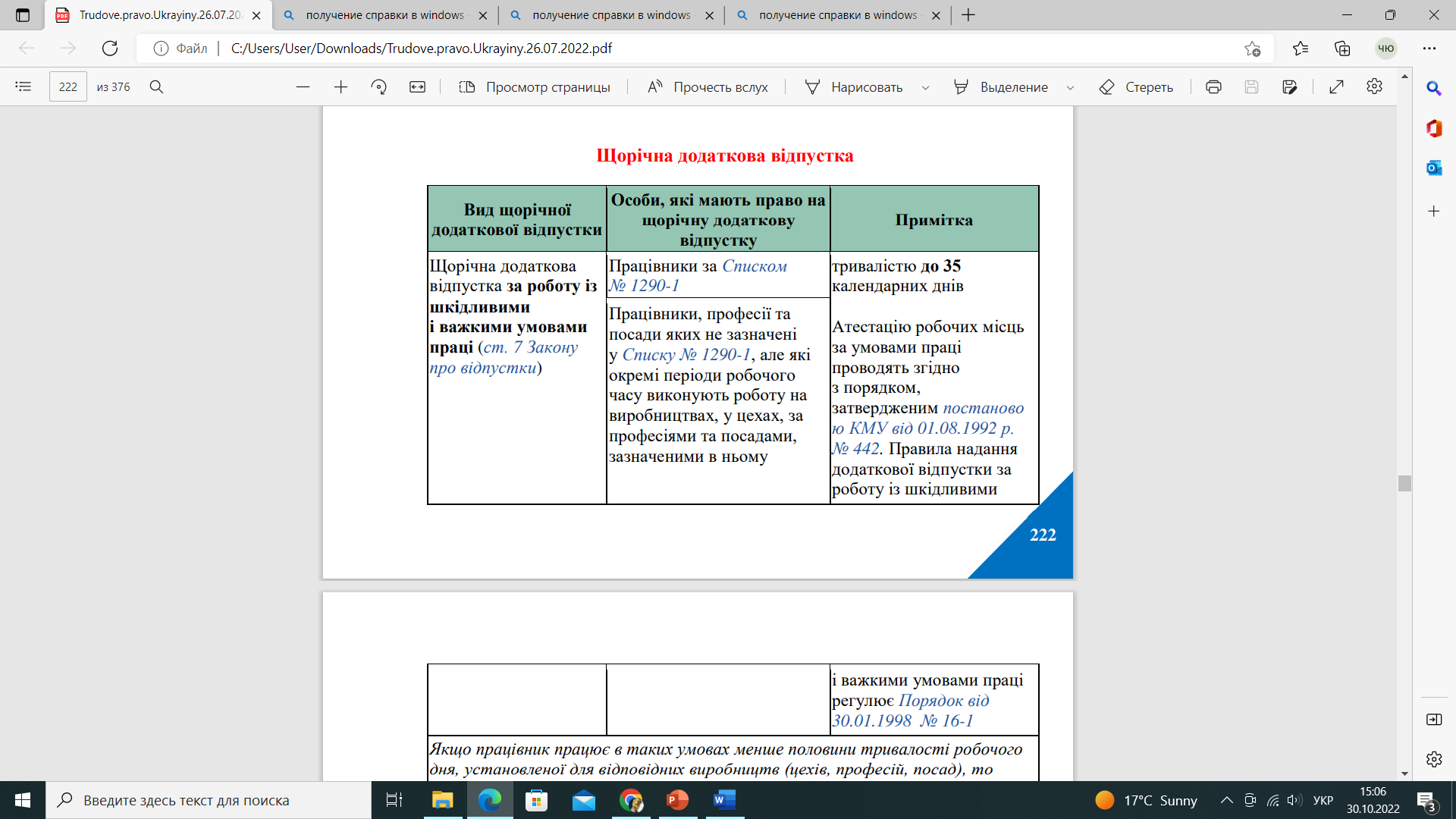 Відкликання з щорічної відпустки
допускається за згодою працівника лише для відвернення стихійного лиха, виробничої аварії або негайного усунення їх наслідків, для відвернення нещасних випадків, простою, загибелі або псування майна підприємства та в інших випадках, передбачених законодавством за умови, що основна безперервна її частина становитиме не менше 14 календарних днів. 
У разі відкликання працівника з відпустки його працю оплачують з урахуванням тієї суми, що була нарахована на оплату невикористаної частини відпустки.
Щорічна відпустка повинна бути перенесена на інший період або продовжена в разі:
1) тимчасової непрацездатності працівника, засвідченої у встановленому порядку; 
2) виконання працівником державних або громадських обов'язків, якщо згідно з законодавством він підлягає звільненню на цей час від основної роботи із збереженням заробітної плати; 
3) настання строку відпустки у зв'язку з вагітністю та пологами; 
4) збігу щорічної відпустки з відпусткою у зв'язку з навчанням
Забороняється ненадання щорічних відпусток повної тривалості протягом двох років підряд
, а також ненадання їх протягом робочого року особам віком до вісімнадцяти років та працівникам, які мають право на щорічні додаткові відпустки за роботу із шкідливими і важкими умовами чи з особливим характером праці. 
У разі звільнення працівника йому виплачується грошова компенсація за всі не використані ним дні щорічної відпустки, а також додаткової відпустки працівникам, які мають дітей або повнолітню дитину - особу з інвалідністю з дитинства підгрупи А I групи
За бажанням працівника частина щорічної відпустки замінюється грошовою компенсацією. 
При цьому тривалість наданої працівникові щорічної та додаткових відпусток не повинна бути менше ніж 24 календарних дні.
Особам віком до вісімнадцяти років заміна всіх видів відпусток грошовою компенсацією не допускається
Законом України «Про відпустки» передбачено два види відпусток без збереження заробітної плати. На практиці вони більше відомі як «відпустки за власний рахунок». Отже, є відпустки, які надаються працівникам за їхнім бажанням в обов'язковому порядку внаслідок суб'єктивного права, що належить їм за законом; та відпустки без збереження заробітної плати, які надаються за погодженням сторін трудового договору, за сімейними обставинами.
За сімейними обставинами та з інших причин працівнику може надаватися відпустка без збереження заробітної плати на термін, обумовлений угодою між працівником та власником або уповноваженим ним органом, але не більше 15 календарних днів на рік.
У разі встановлення Кабінетом Міністрів України карантину відповідно до Закону України "Про захист населення від інфекційних хвороб" термін перебування у відпустці без збереження заробітної плати на період карантину не включається у загальний термін, встановлений частиною першою статті 26 ЗУ «Про відпустку».